Graduate Apprenticeship: Engineering (Design and Manufacture)
​
Logbooks – Guidance for Mentors

Dr. Jeff Gibson
GA Tutor
23/09/2024
Who is this video aimed at?
Mentors with continuing students (who will no longer be supported by the GA Tutor on a weekly basis)
New mentors of new or continuing students
Note: Mentors are urged to watch the training videos – produced for the students – in order to gain more information on the logbook process and what to check for on sign-off each week.
Continuing students should know the process well in any case!
What will this Video Cover?
This video will provide a top-level overview of the process of filling out a logbook
It will cover what you, as a mentor, need to check for when signing off the logbook each week
and where to find the relevant guidance materials….
Key information
A sharepoint has been set up for your information, including:
Logbook training videos (including this one)
GA UK Spec document
Sample logs for evidence type: 
1) Module, or 
2) Programme
Document “How To Fill In Log Book Sheet - AHEP4 (14-09-23).PDF” 
We strongly recommend that Mentors watch the logbook training videos in order to understand the requirements
Brief overview (please refer to training videos for more detailed information)
Logbooks are a mandatory requirement of the ED&M GA. They are also a Pass/Fail element of the IES 1/2/3 module courseworks
Students must submit 9 x logs in Trimester A (Sept – Dec) and 9 x logs in B (Jan – April) to a “good standard”
As mentor of a continuing student, your responsibility will be to ensure that logs have the correct referencing to UK SPEC competence codes and that they reference both the Module and accompanying Competence they have chosen (verbatim) in the reflection section each week
Logbooks must include your comments (a few lines will suffice) and both your and the student’s signatures included as scanned images
Brief overview (please refer to training videos for more detailed information)
Logbooks should be in Word format using the template provided to them (they should not PDF the documents) 
We recommend using Desktop version of MS Word running on a Windows PC/Laptop (MacBooks and ChromeBooks can be problematic with word files with restricted editing)
Brief overview – Process of submission
Students fill out their logbook on or before Friday of the given week using the template provided to them - and as per instructions given in the guidance.  They append each week as it comes
If you can read and sign the log before the student submits on the Friday, that’s ideal, but they should not delay uploading. Your comments can follow the next week, if necessary
Please check the logbook for content and quality (its up to you if you wish/have time to read over for grammar etc)
Students should review any comments you have, make any fixes based on these and make sure to take note for their logs going forward
Students should fill out the next week's log in the same document and upload until they have all nine logs completed
Key requirements / things to check (1/3):
Has the student written a log for the given week? If not, please chase it up to avoid a backlog when the deadline approaches 
Have they filled out the relevant sections of the logbook with “enough” information?
Has the student chosen a valid Competence that maps to the module selected?
Have they used the correct UK SPEC code?
Have they used the same Competence more than twice against a given module? (this is not allowed to promote variety in the logbook – please see video and guidance docs)
Key requirements / things to check (2/3):
Have they included a statement in the reflective section that explains why the particular Module and Competence is relevant to the activity undertaken? 
Please refer to the video and document “How To Fill In Log Book Sheet - AHEP4 (14-09-23)” for more information
Below example is taken from the Sample Logbook – Module PDF documents (text is red is copy and paste from header on first page
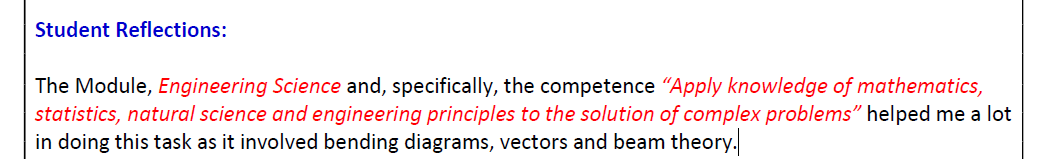 Key requirements / things to check (3/3):
Below example is taken from the Sample Logbook – Programme PDF documents (text is red is copy and paste from header on first page




Has the student signed and dated their logs?
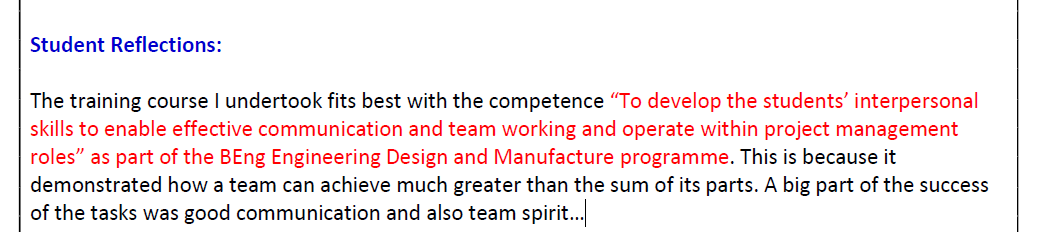 Contacts
Academic Lead including RPL
Dr Andrew Cowell:
a.cowell@gcu.ac.uk
0141 331 3711
GA Tutors
Mr David Semple
David.Semple@gcu.ac.uk
Dr Jeff Gibson
Jeff.Gibson@gcu.ac.uk